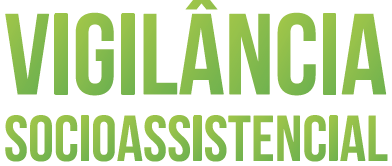 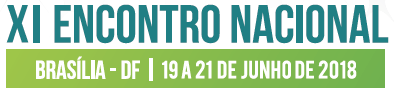 A Vigilância e os serviços de Proteção Social Especial de Alta Complexidade
MESA 6
Quantidade de Unidades de Acolhimento
Evolução do quantitativo de Unidades de Acolhimento segundo grandes regiões – Brasil, 2012 a 2017
91.676 trabalhadores em Unidades de Acolhimento
Quantidade de Unidades de Acolhimento e Quantidade de Municípios com Unidades de Acolhimento
63,8% dos municípios brasileiros não possuem Unidade de Acolhimento
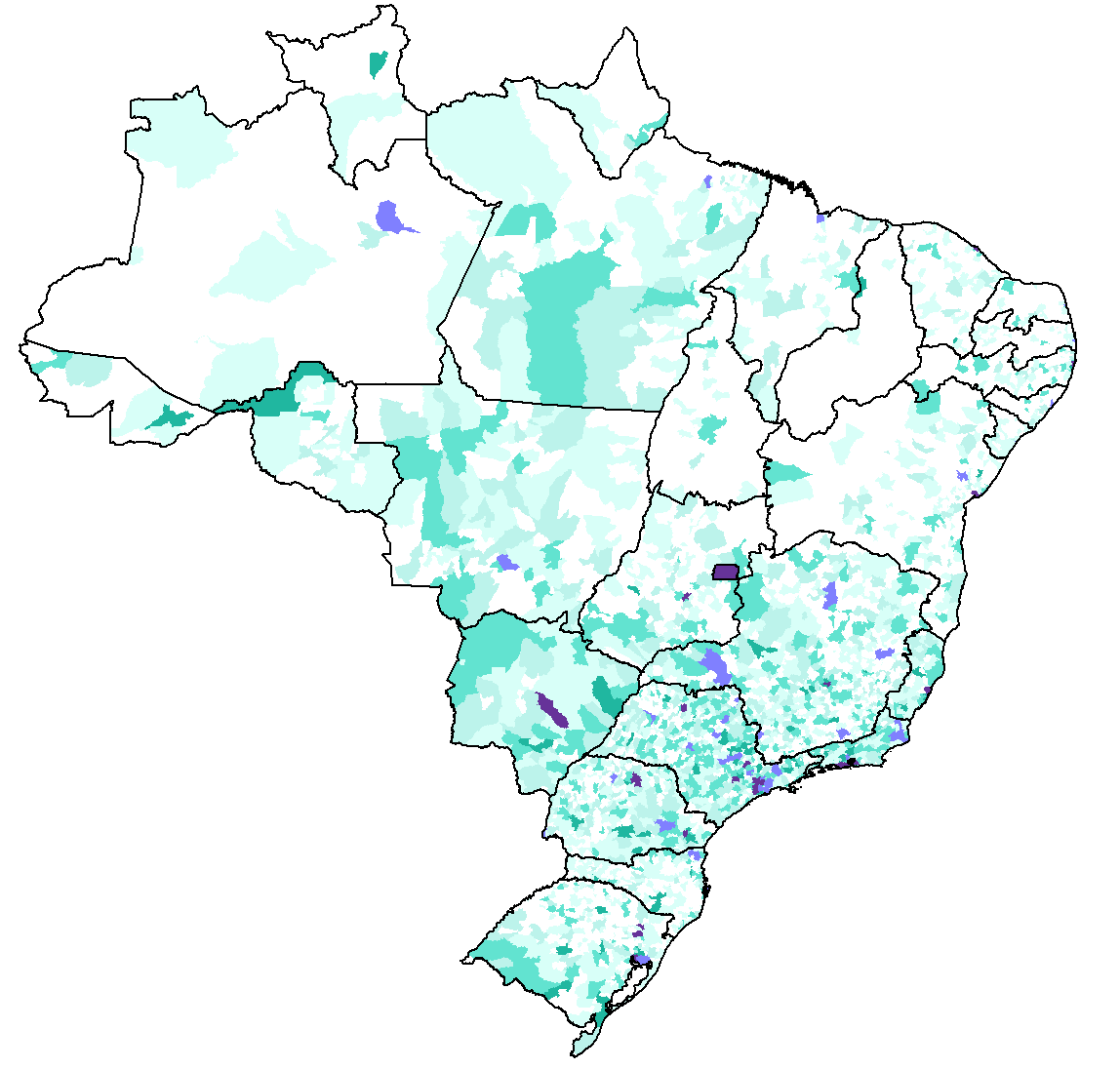 5.589 Unidades de Acolhimento Institucional em 
2014 municípios
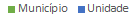 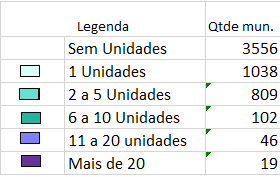 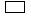 Unidade de Acolhimento para crianças e adolescentes
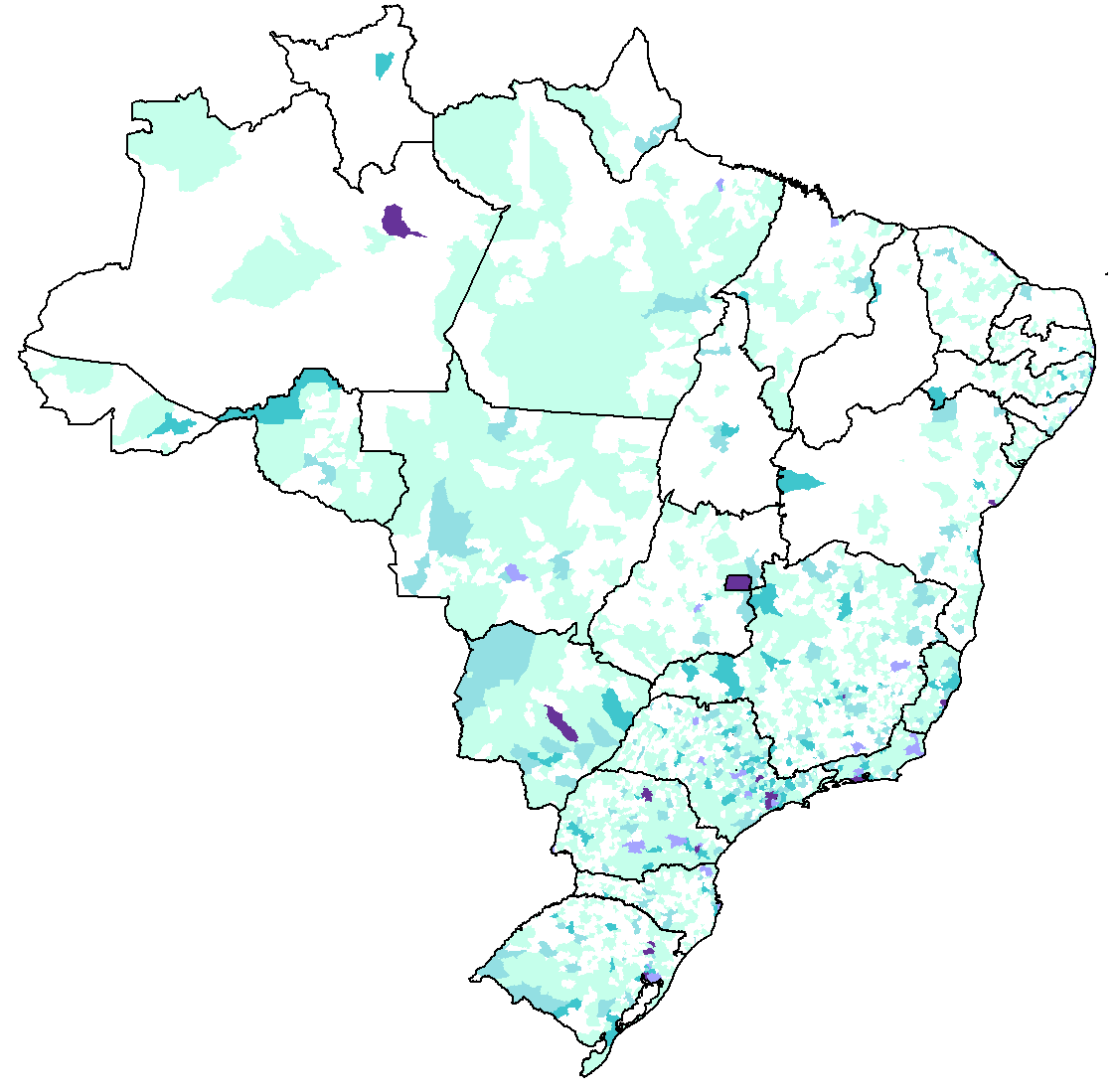 2.284 Unidades de Acolhimento Institucional em 
1.650 municípios
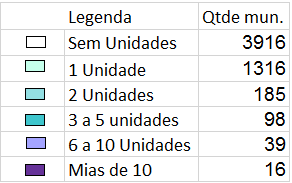 Perfil das Unidades
31 unidades são de gestão estadual
52,1% são governamentais
93,4% das entidades possuem convênio com o poder público
96,5% possuem registro no Conselho de Direitos de Criança e Adolescente
26% das unidades possuem orientação religiosa
72,6% estão em áreas residenciais, 25,1% estão em áreas mistas (comercial/residencial)
15,8% estão em locais onde não possui transporte público próximo
Fonte: Censo SUAS – Unidades de Acolhimento /2017
Perfil das Unidades
346 unidades só recebem acolhidos do mesmo sexo e 123 unidades não acolhem grupos de irmãos.
Fonte: Censo SUAS – Unidades de Acolhimento /2017
Perfil dos Acolhidos
Faixas de Idade e Sexo
421
289
287
267
817 acolhidos estão em unidades para exclusivas para pessoas com deficiência
 14% são de outros municípios
6,1% possuem BPC- PCD e 11,6% Bolsa Família
2011
2173
16.305
15.460
2313
2481
2313
2140
2271
4103
4773
1981
1840
2066
2349
Tempo de Acolhimento
7404 (23,3%) tem mais de 2 anos de acolhido
Fonte: Censo SUAS – Unidades de Acolhimento /2017
Perfil dos Acolhidos
35.989 trabalhadores
Profissionais
Profissão
Escolaridade
499 Unidades não possuem Assistente Social
745 não possuem Psicologo
315 não possuem nem Assistente Social, nem Psicologo
IDAcolhimento
IDAcolhimento
NOB-SUAS art. 27 § 1 – Os indicadores nacionais serão instituídos pelo MDS
Portaria MDS nº37/2018 - Instituir os Indicadores Nacionais de Monitoramento e Desenvolvimento do Sistema Único de Assistência Social, sob a responsabilidade da Vigilância Socioassistencial em âmbito federal.
Indicadores sintéticos que objetivam o monitoramento e a avaliação dos serviços prestados nas unidades socioassistenciais
Permitem acompanhar (monitorar) a dinâmica de incidência de determinado fenômeno ao longo do tempo, como também comparar distintos territórios entre si. 
Capturar, de forma aproximada e comparativa, a “qualidade dos serviços”
Variam de 1 a 5, sendo 1 o menor “desenvolvimento” e 5 o Maior.
Três dimensões
Infraestrutura Física
Serviços
Recursos Humanos
IDACOLHIMENTO = MÉDIA SIMPLES DE CADA DIMENSÃO

Cada Dimensão varia de 1 a 5, o que implica que o ID Acolhimento também varia de 1 a 5
Dimensão Infraestrutura Física
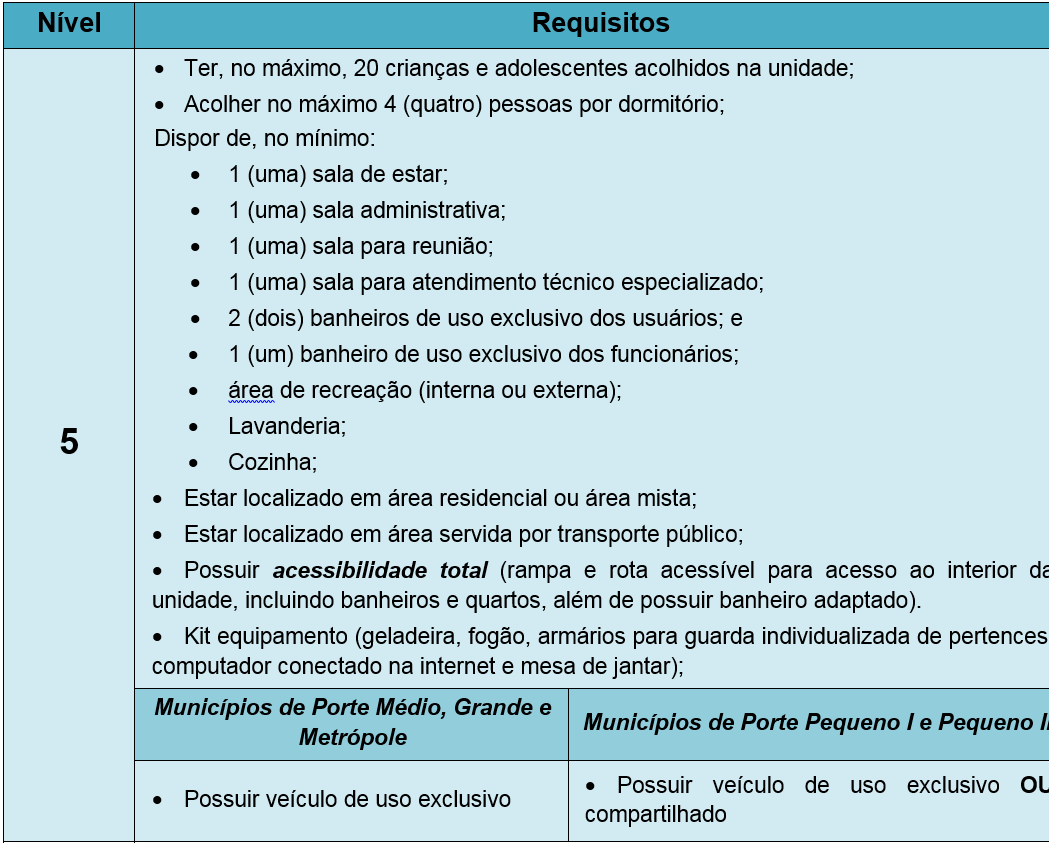 Dimensão Infraestrutura Física
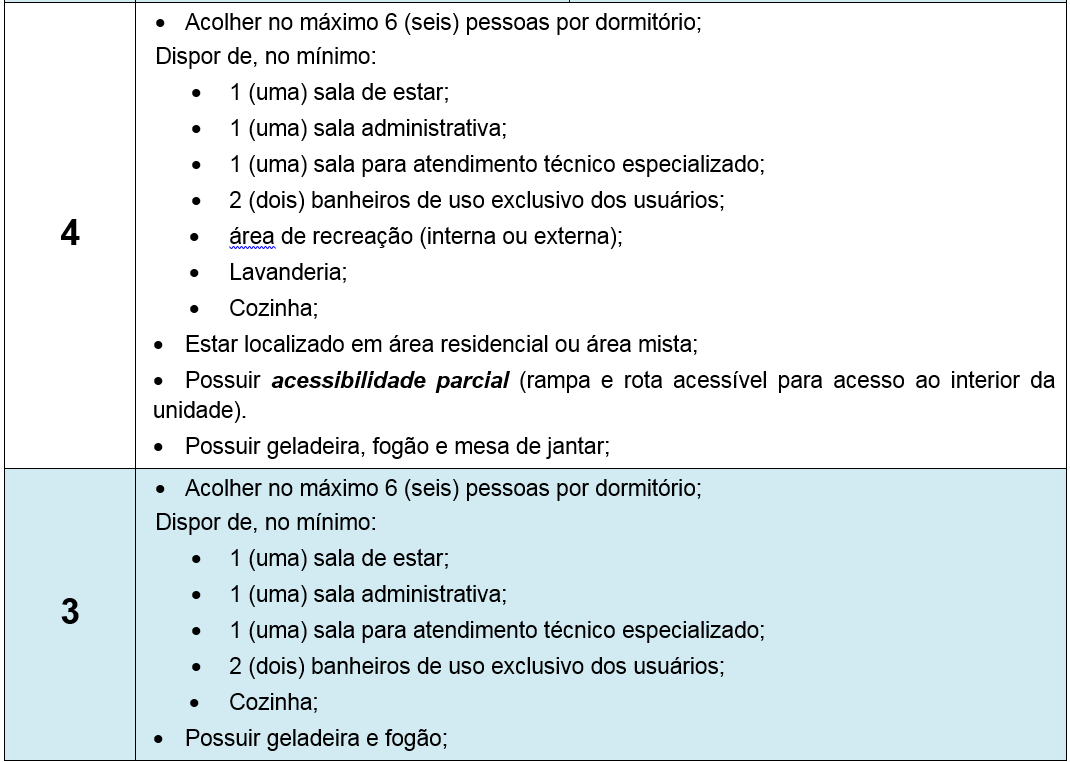 Dimensão Infraestrutura Física
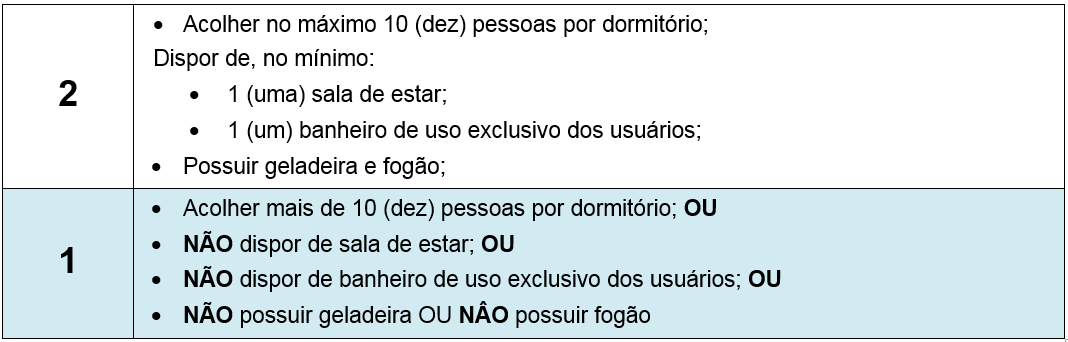 Dimensão Recursos Humanos
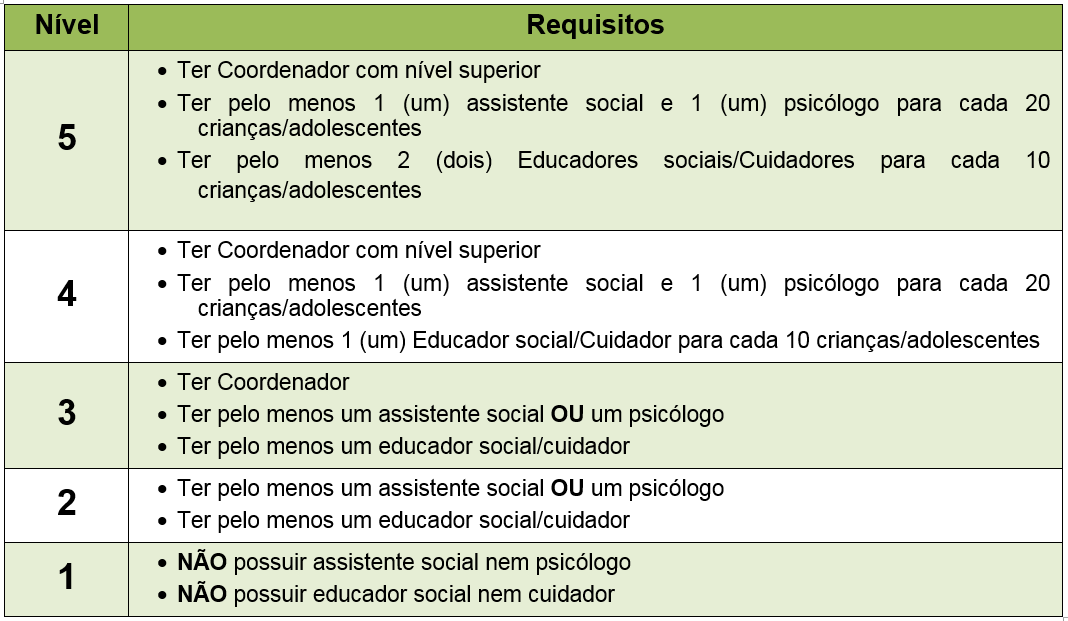 Dimensão Serviços
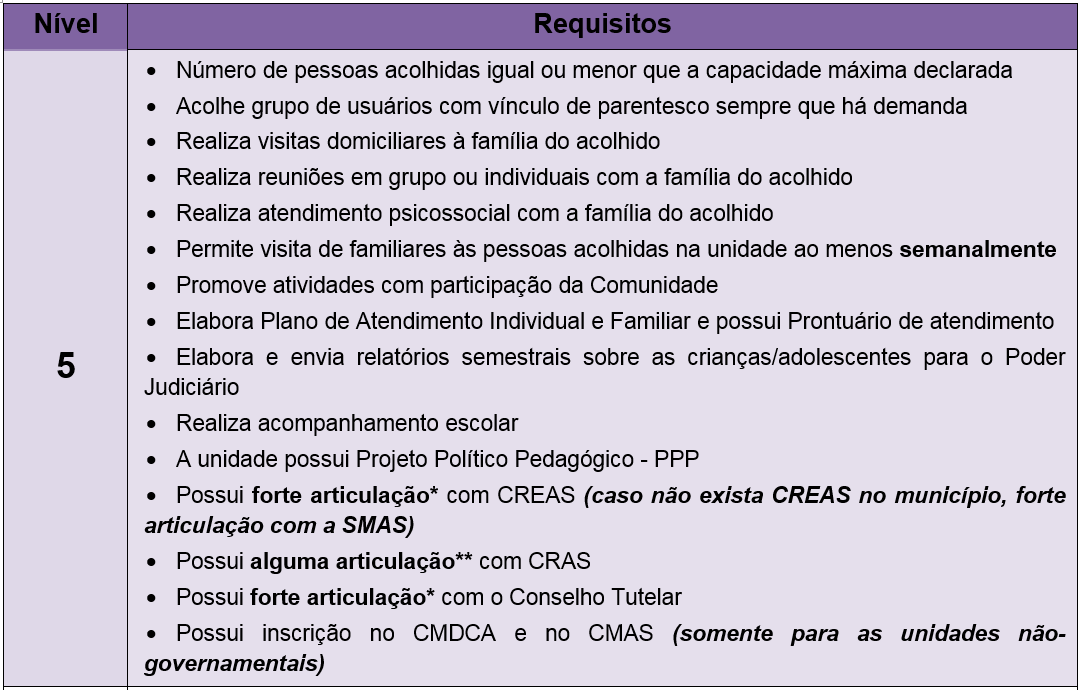 Dimensão Serviços
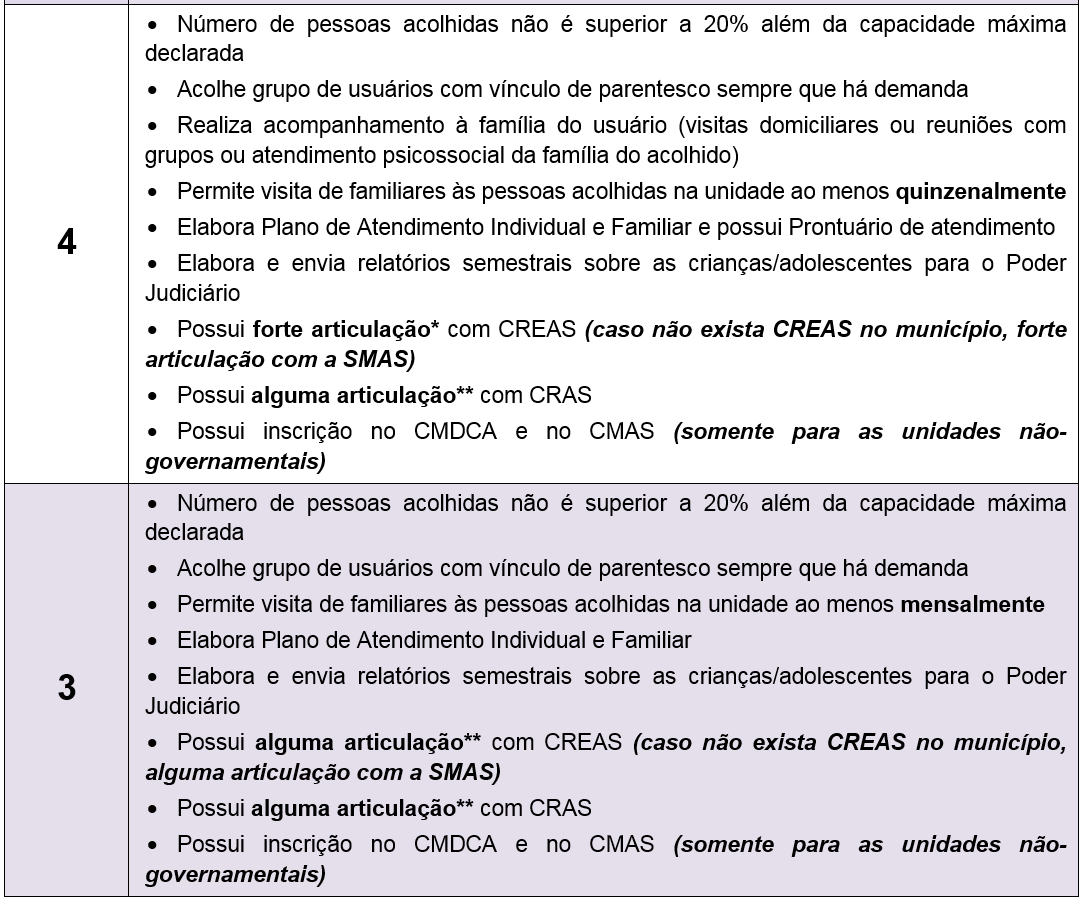 Dimensão Serviços
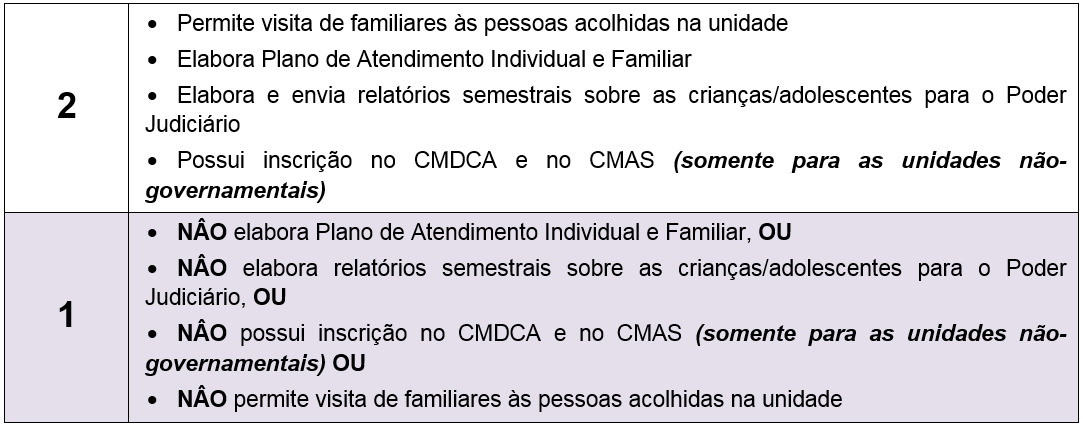 Dimensões do ID Acolhimento – Censo 2016
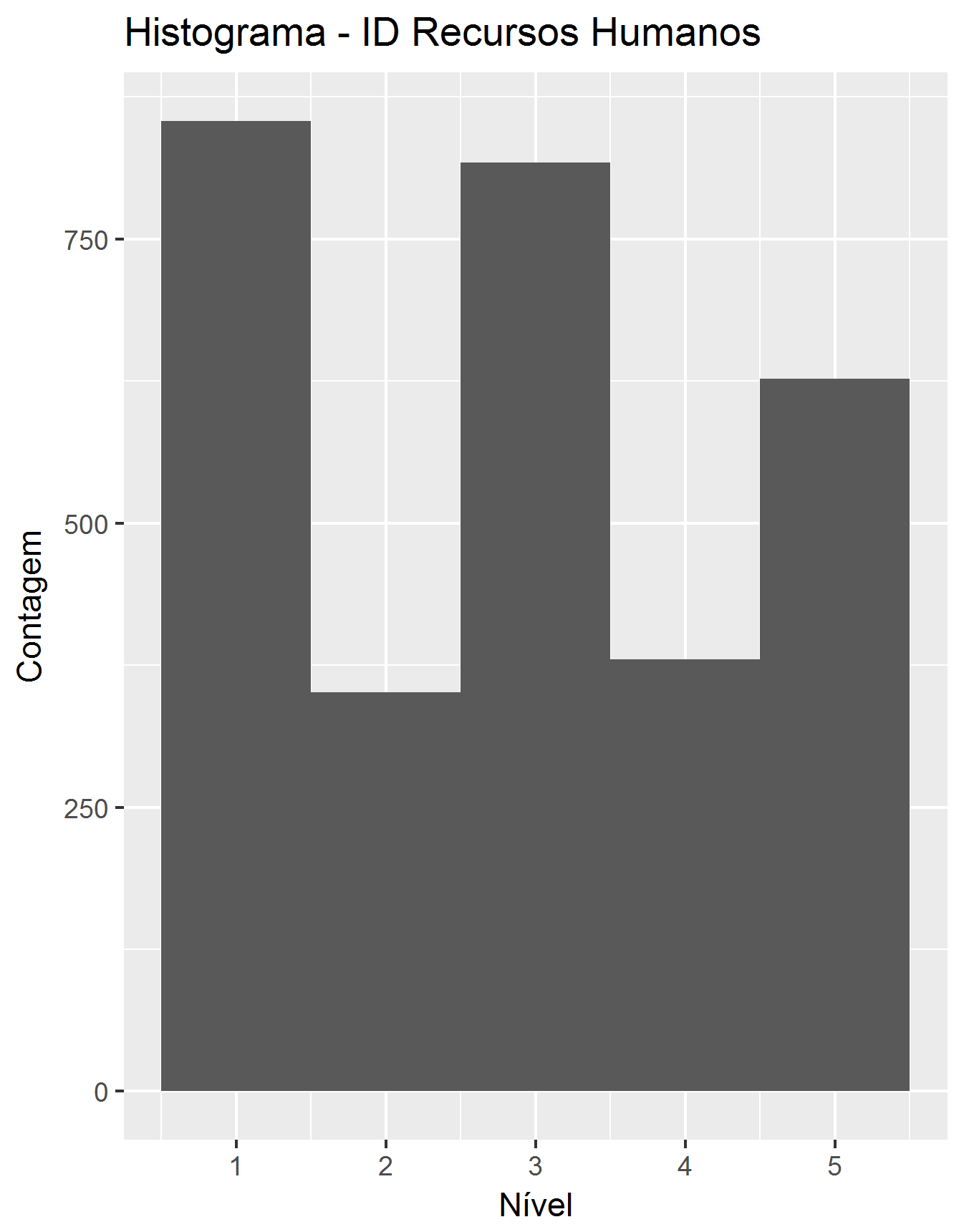 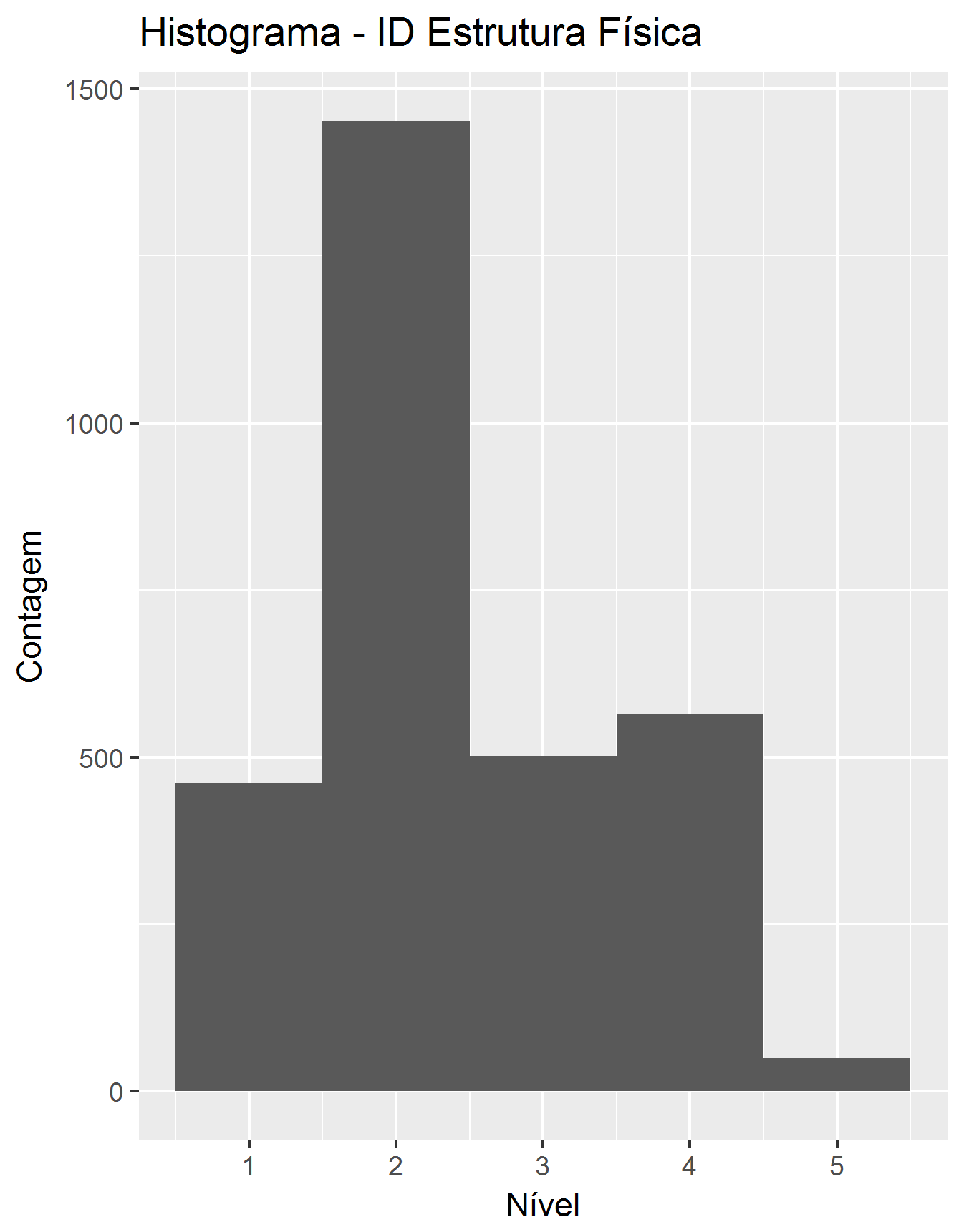 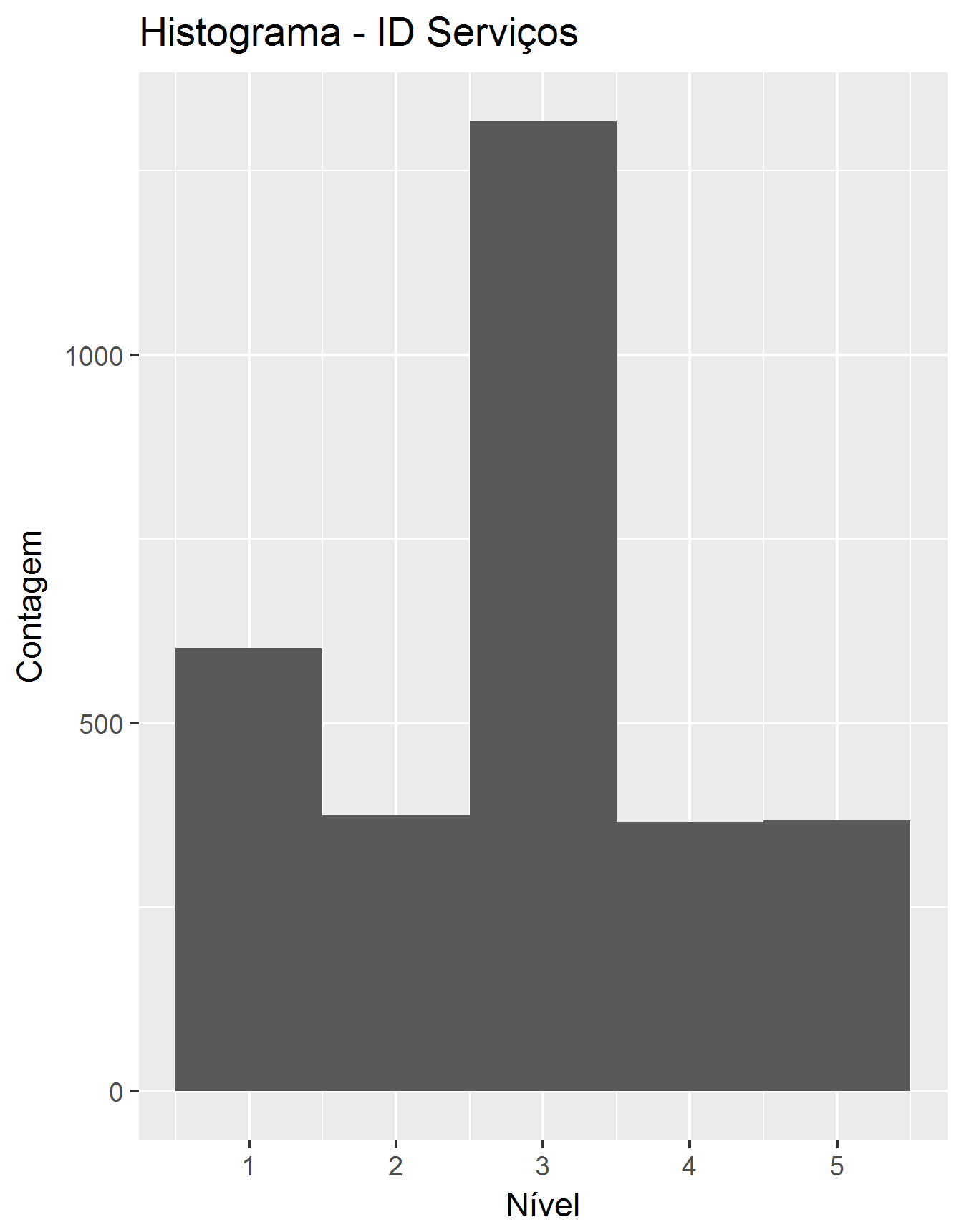 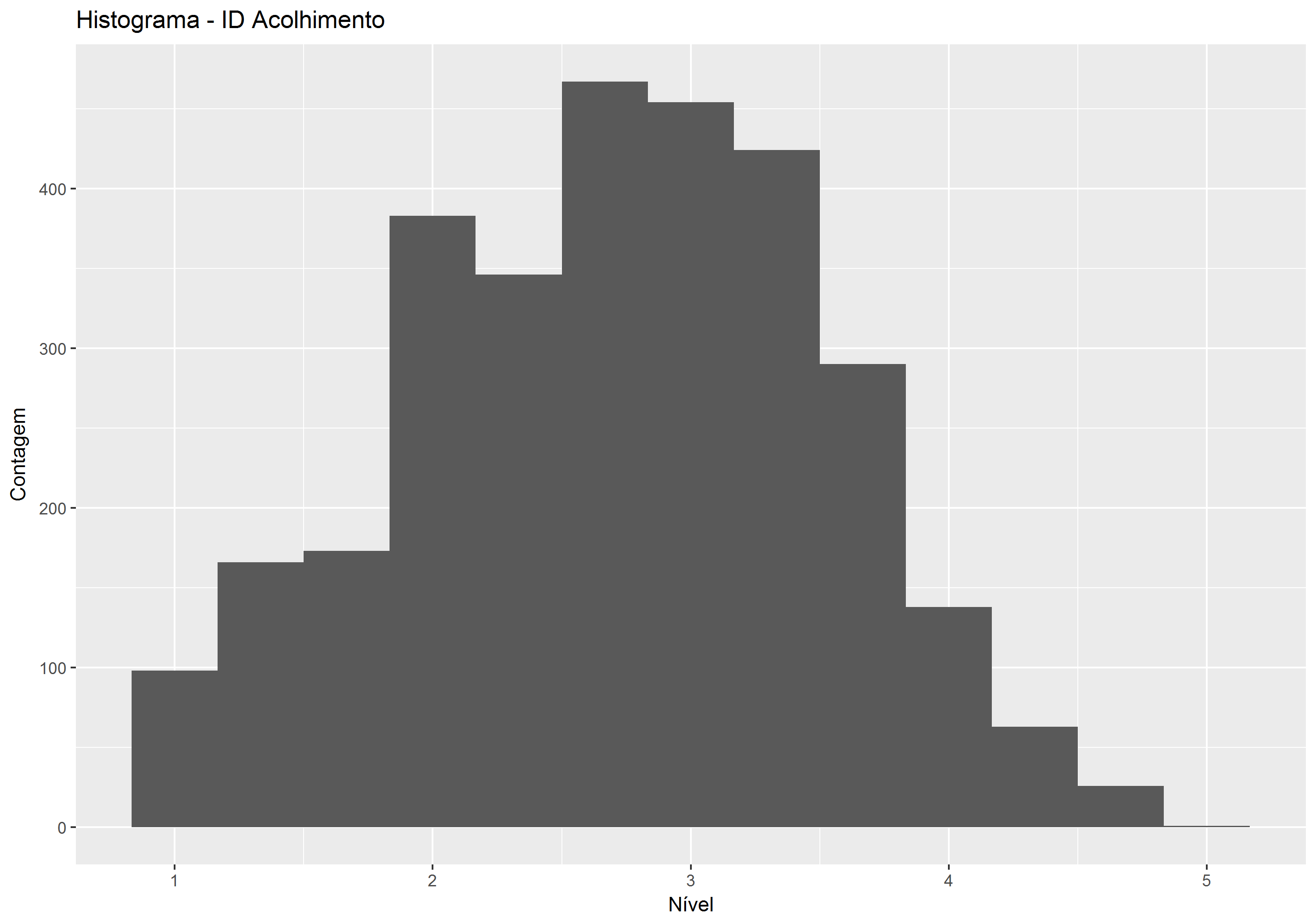 Censo 2016
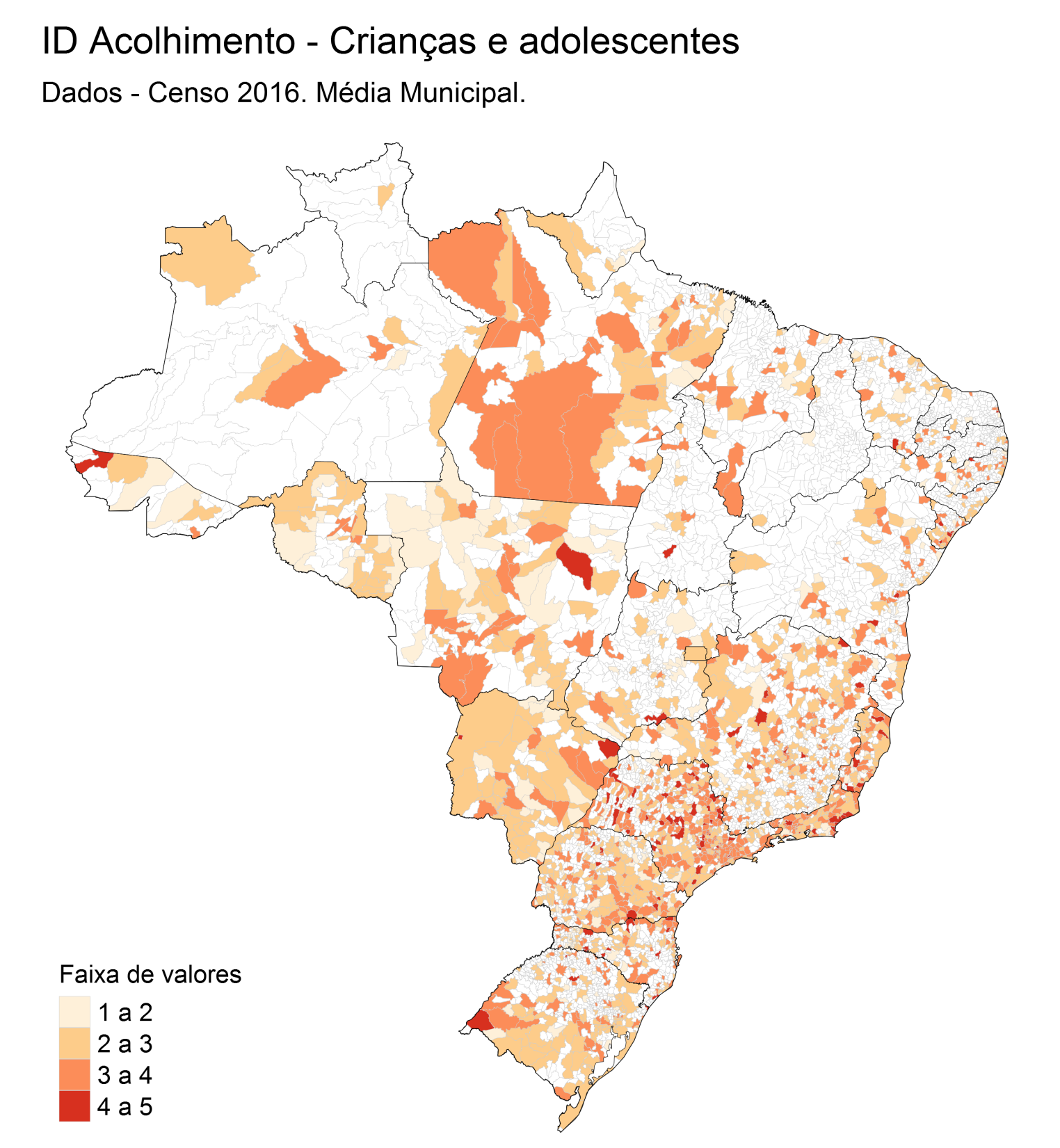 Família Acolhedora
Família Acolhedora e Censo SUAS
2009: Levantamento Nacional de Crianças e Adolescentes em Serviços de Acolhimento
2010 – 2017: Questionário de Gestão Municipal
2015: Inserção da Unidade no CADSUAS
2015-2016: Questionário de Unidade de Acolhimento
2017: Questionário de Unidades que ofertam o serviço de Família Acolhedora
272 Serviços de Família Acolhedora em 253 municípios
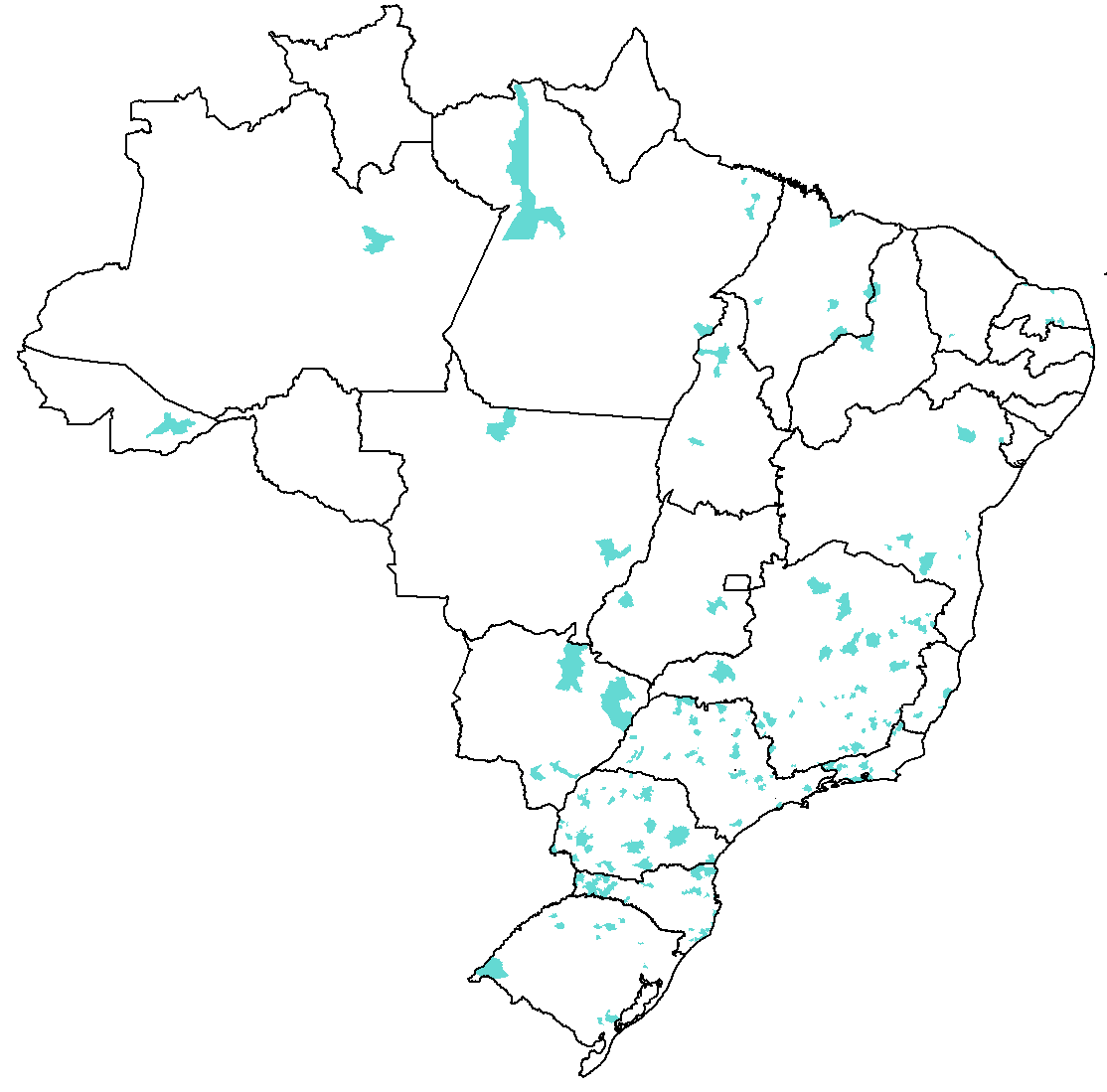 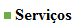 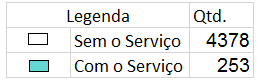 Perfil do Serviço
Data de Implantação
91,9% (250) unidades são governamentais
 Não há nenhum serviço de gestão estadual
 92,6% (252) repassam subsídio financeiro para as famílias
98,2% não tem critério de sexo para a admissão
91,5% das Unidades elaboram o PIA para cada criança
Perfil dos Acolhidos
Faixas de Idade e Sexo
603
575
Nos últimos 12 meses, 406 crianças/adolescentes desta unidade retornaram as suas famílias de origem e 299 foram adotadas. 
36 vieram de outros municípios
42 recebe BPC
Profissionais
829 trabalhadores
Qtde de Serviços que não possuem
Guarda Subsidiada
Guarda Subsidiada
97 municípios afirmaram ter Guarda Subsidiada
Destes 97, 66 afirmaram que o serviço é regulamentado por lei municipal
557 famílias recebem recurso pelo programa
Valor do subsídio repassado às famílias:
Unidades de Acolhimento para Idosos
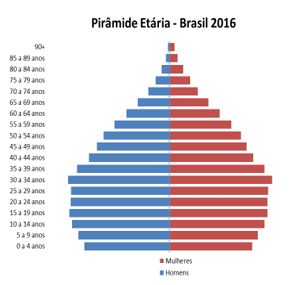 Contexto
Por que o mundo está envelhecendo?
Transição Demográfica
O Brasil está envelhecendo
Idosos (65 anos ou mais)
2016: 18,8 milhões de idosos (8%)
2026: 25,7 milhões de idosos (12%)
2050: 51,3 milhões de idosos (23%)

O número absoluto de idosos no Brasil aumentará em 7 milhões no próximo decênio.
 

Crianças e Adolescentes (até 14 anos)
2016: 46,8 milhões (23%)
2026: 41,1 milhões (19%)
2050: 31,8 milhões (14%)

Fonte: Projeções Populacionais IBGE. 2013.
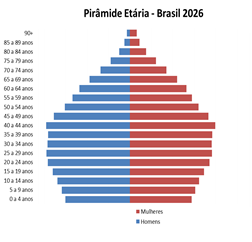 Queda da Taxa de Fecundidade e da Mortalidade;
Aumento da 
Expectativa de Vida.
O que acontece após algumas décadas ?
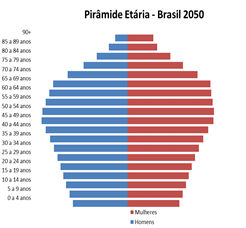 Aumento da população Idosa;
Redução da população em idade ativa; 
Elevação da razão de dependência; 
Desafios aos Sistemas de Proteção Social: sustentabilidade e atenção a novas demandas.
Fonte: Projeções Populacionais IBGE/2013
Contexto
Aumento do número de Idosos mais idosos
Aumento do grau de dependência de pessoas em situação de vulnerabilidade
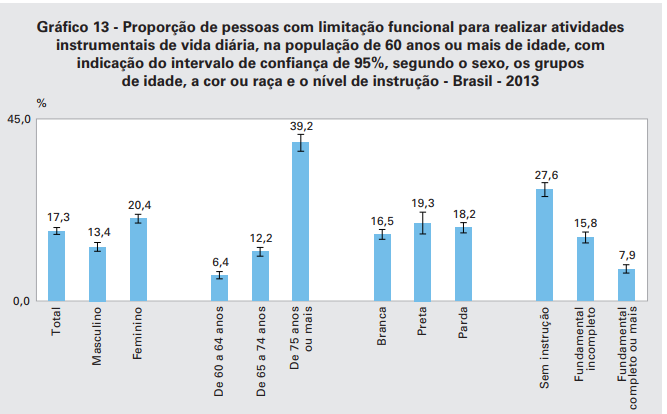 Fonte: PNS 2013
SERVIÇOS VOLTADOS A IDOSOS E FAMÍLIAS
PROTEÇÃO  SOCIAL DO SUAS
ESPECIAL 
Alta Complexidade
BÁSICA
ESPECIAL 
Média Complexidade
Serviço de convivência e Fort. de Vínculos
CREAS
CENTRO DIA
Serviço Acolhimento para Idosos
CRAS
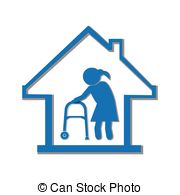 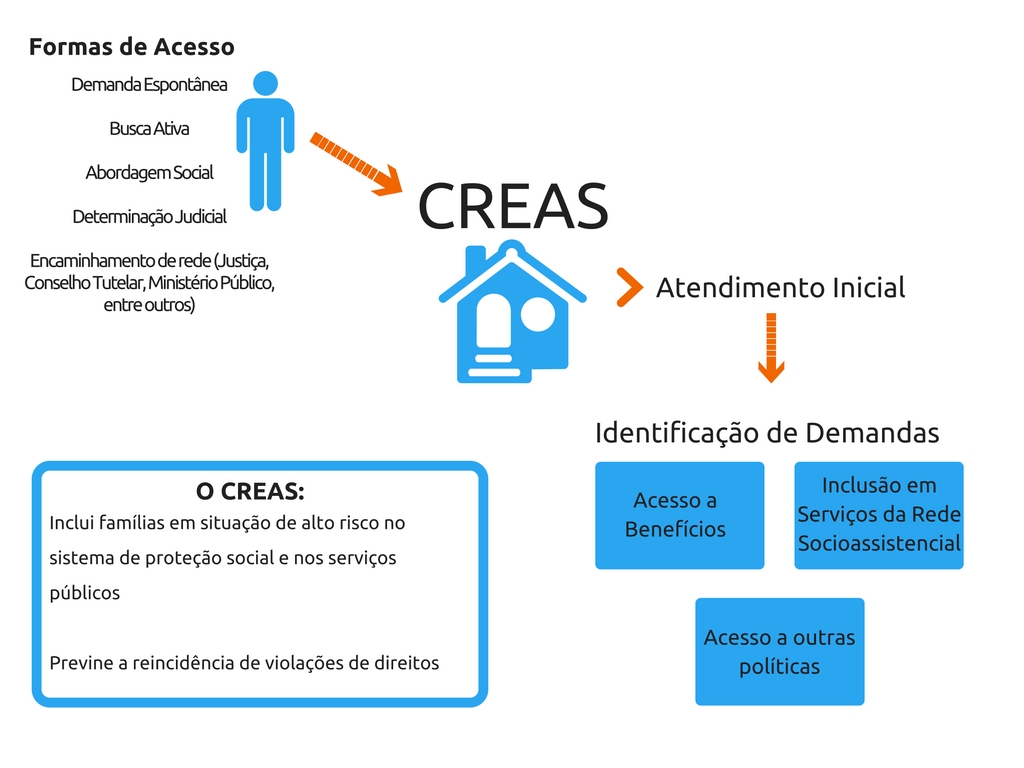 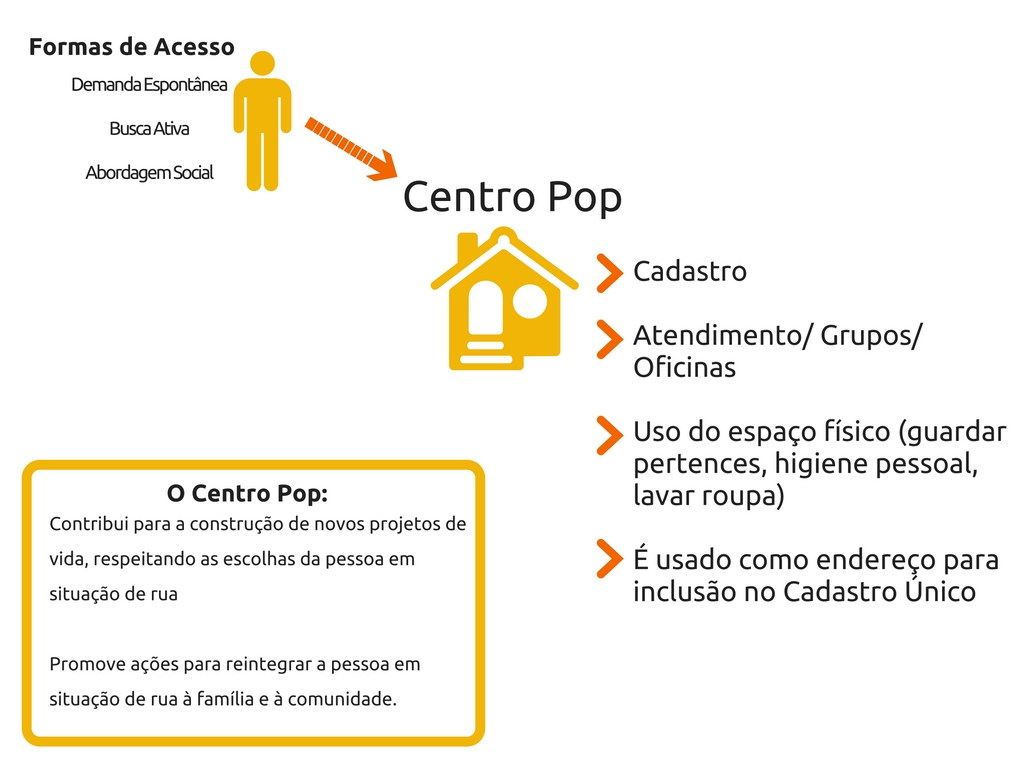 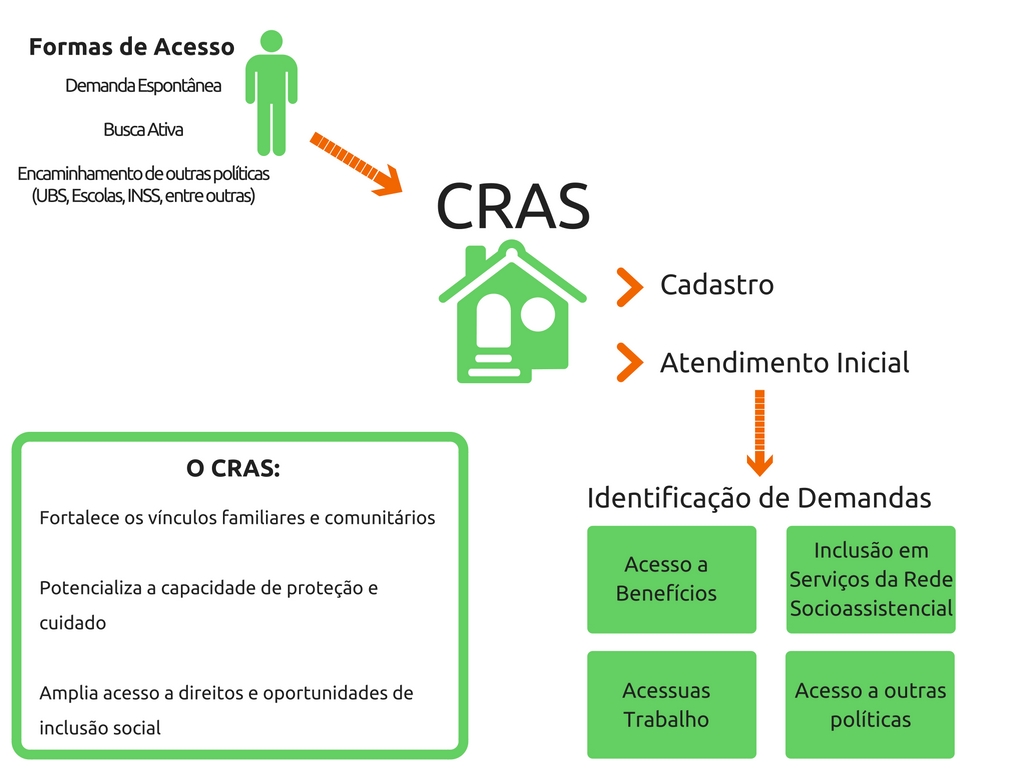 2.521
227
8.240
317.830
idosos
1.722 unidades
70.971 vagas
23 mil casos atend. violência
Equipes Volantes: 1.227 
Lanchas: 123
Prevenção
Proteção integral
Fonte: MDS/2017
Unidades de Acolhimento para Idosos
Maior público de acolhidos da As.Social: 
	70 mil vagas e 61 mil acolhidos 

Unidades Grandes: 
Média de 36 acolhidos por Unidade
	Média de 4,3 idosos por dormitório
Fonte: Censo SUAS – Unidades de Acolhimento /2017
1.722 Unidades de Acolhimento em 
1.192 municípios
Forte concentração geográfica: 59,8% das unidades estão na região Sudeste e comportam 62% dos idosos acolhidos.
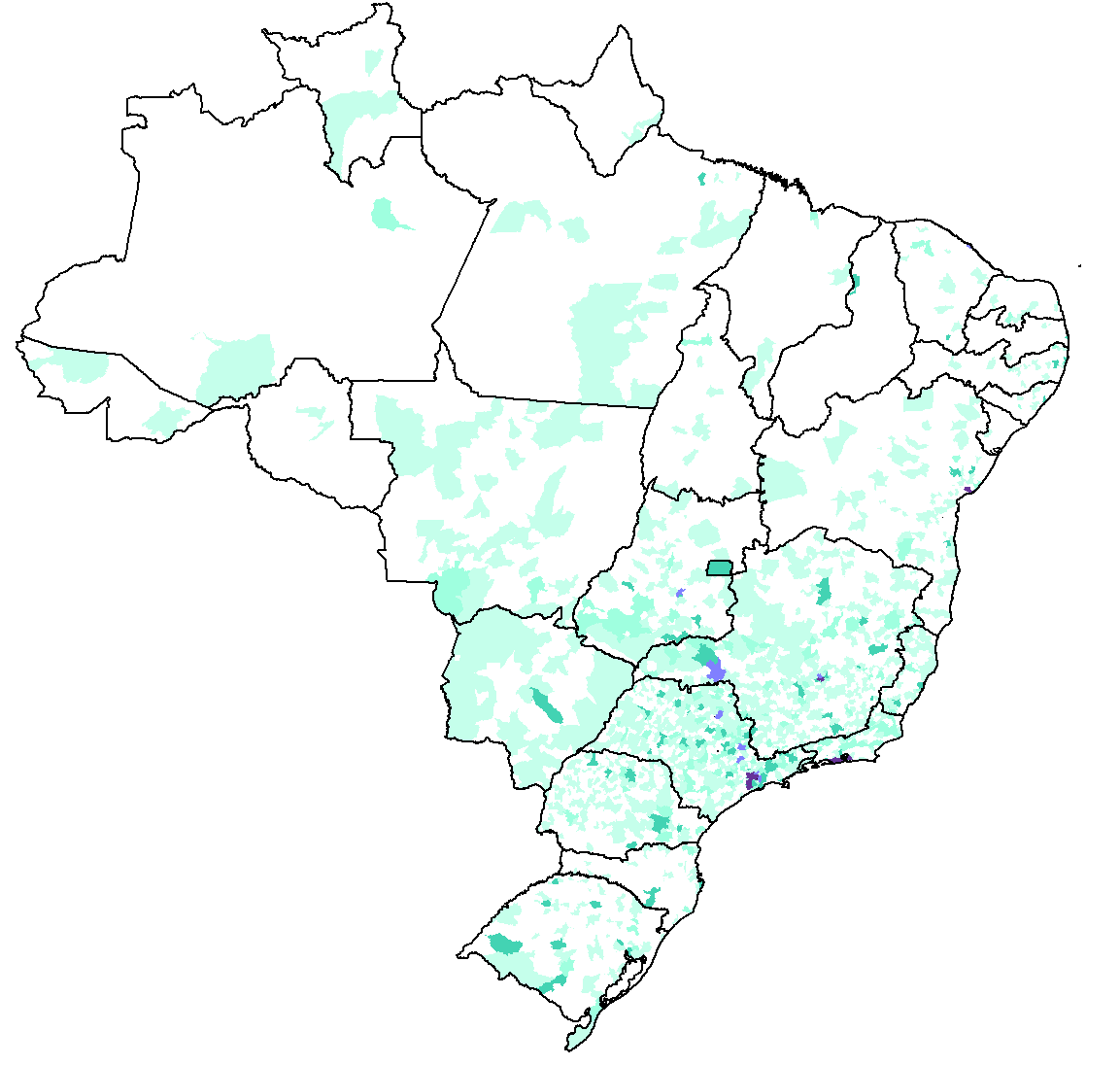 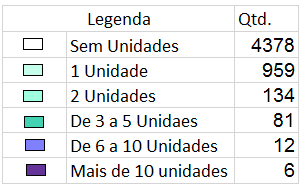 Fonte: Censo SUAS – Unidades de Acolhimento /2017
Perfil das Unidades
89,3% são não governamentais
80% das entidades possuem convênio com o poder público
62,9% possuem registro no Conselho dos Direitos do Idoso
8 unidades são de gestão estadual
55,6% das unidades possuem orientação religiosa
59,9% estão em áreas residenciais, 36,4% estão em áreas mistas (comercial/residencial)
24,4% estão em locais onde não possui transporte público próximo
Fonte: Censo SUAS – Unidades de Acolhimento /2017
Perfil das Unidades
Perfil dos Acolhidos
Faixas de Idade e Sexo
29.767
31.172
8.660
80 ou mais
60 a 79 anos
18.929
15.285
Menos de 60
1.825
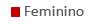 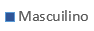 15,3% são de outros municípios
42,1% possuem BPC e 1,3% Bolsa Família
36,7% possuem Deficiência(Física/Sensorial/Intelectual) e 18,7% possuem Transtorno Mental
3,9% possuem trajetória de rua
Fonte: Censo SUAS – Unidades de Acolhimento /2017
Perfil dos Acolhidos
35 % dos usuários estão acolhidos a mais de 6 anos
Fonte: Censo SUAS – Unidades de Acolhimento /2017
31537 trabalhadores
Profissionais
765 Unidades não possuem Assistente Social
1267 não possuem Psicologo
706 não possuem nem Assistente Social, nem Psicologo